Zjišťování vlastností látek
Vypracovala: Mgr. Miroslava Komárová
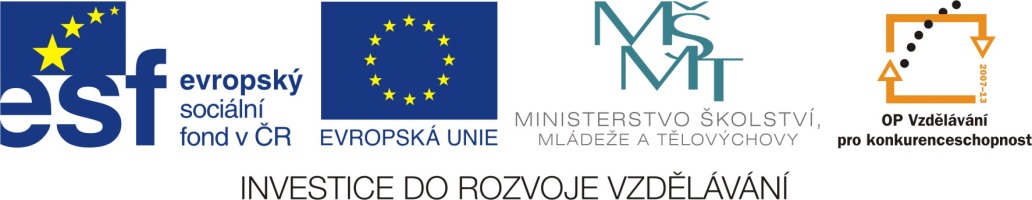 EU V-2 Ch8Miroslava KomárováZŠ Zákupy
Název: Zjišťování vlastností látek
Cíl: seznámení se s učivem o zjišťování vlastností látek
Čas: 25 - 30 minut
Pomůcky: interaktivní tabule
Metody
Pozorování (pomocí našich smyslů)

Měření (prostřednictvím měřidel a měřících přístrojů)

Pokusy (s použitím pomůcek a aparatur)
Pozorování
Zrakem – skupenství, barvu, lesk, zrnitost
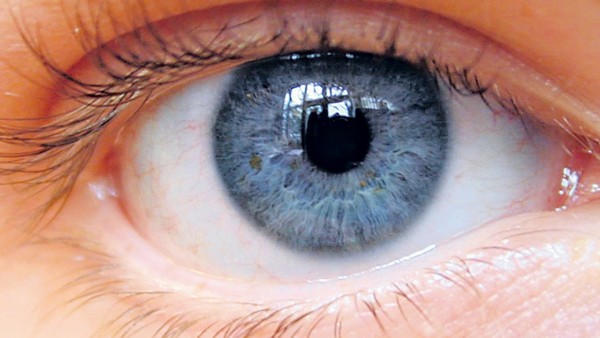 Pozorování
Čichem – vůni / zápach
Pozor k látkám nečicháme přímo, ale přivaneme si vůni rukou k nosu!!! Mohlo by dojít k poškození čichu.
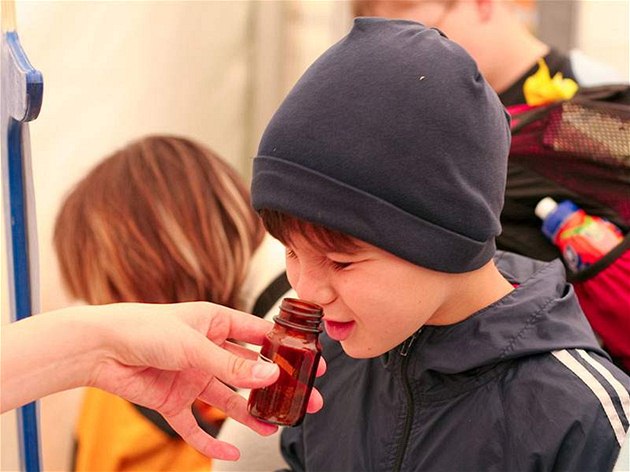 Pozorování
Hmatem – pružnost, hrubost povrchu, teplotu
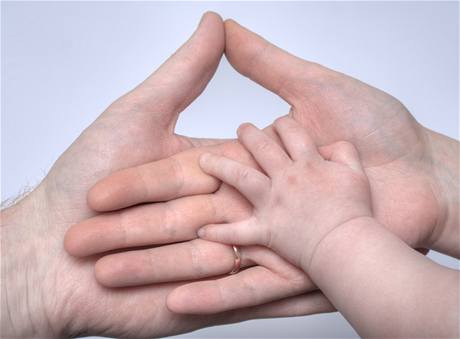 Pozorování
Sluchem – zvukovou vodivost
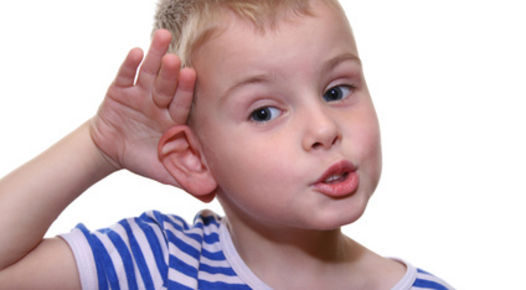 Pozorování
Nikdy v chemii nepoužíváme pátý smysl – CHUŤ!!!
Nikdy nic neochutnáváme!!!
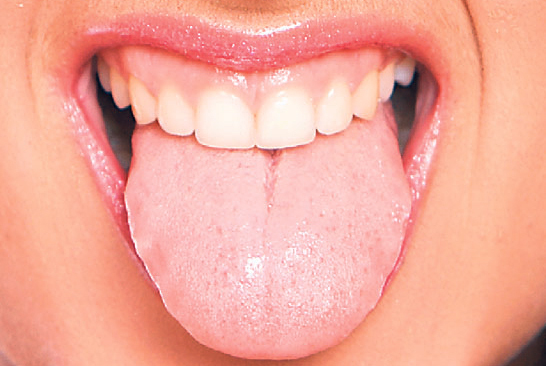